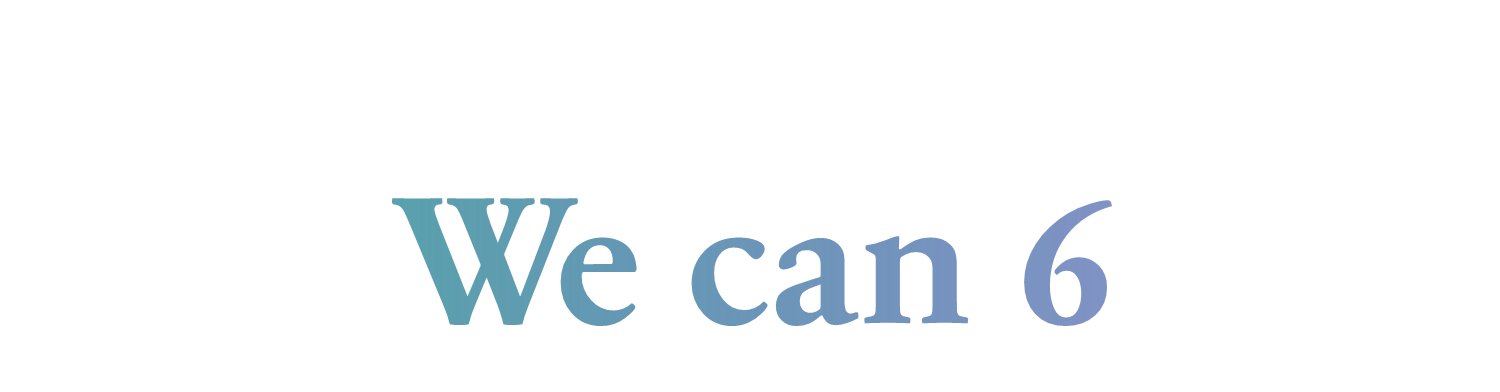 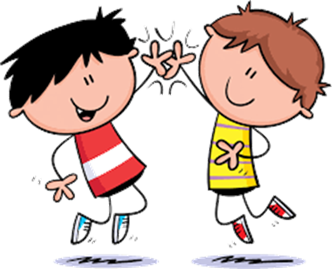 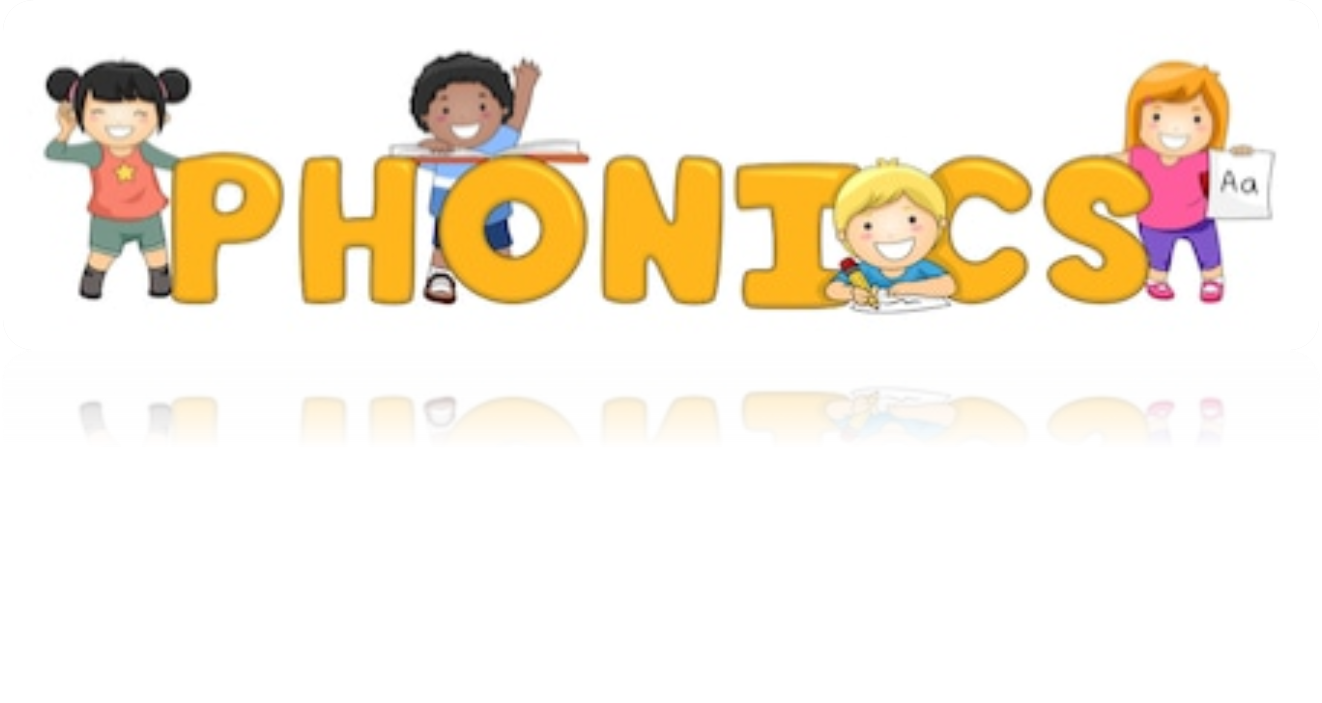 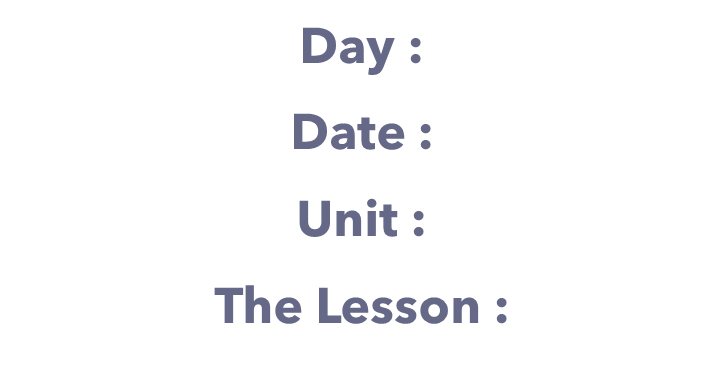 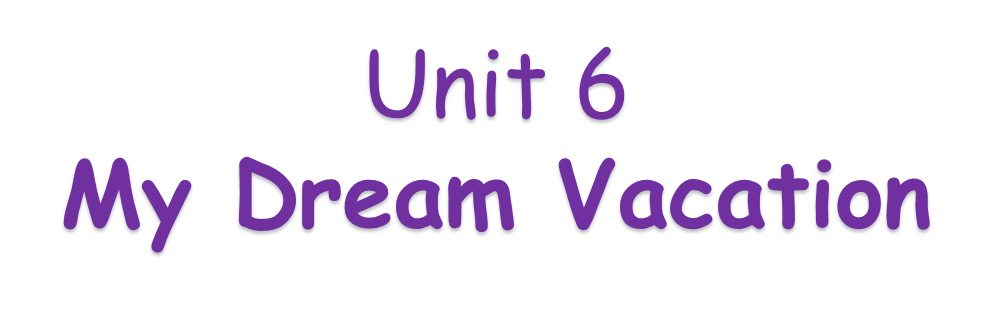 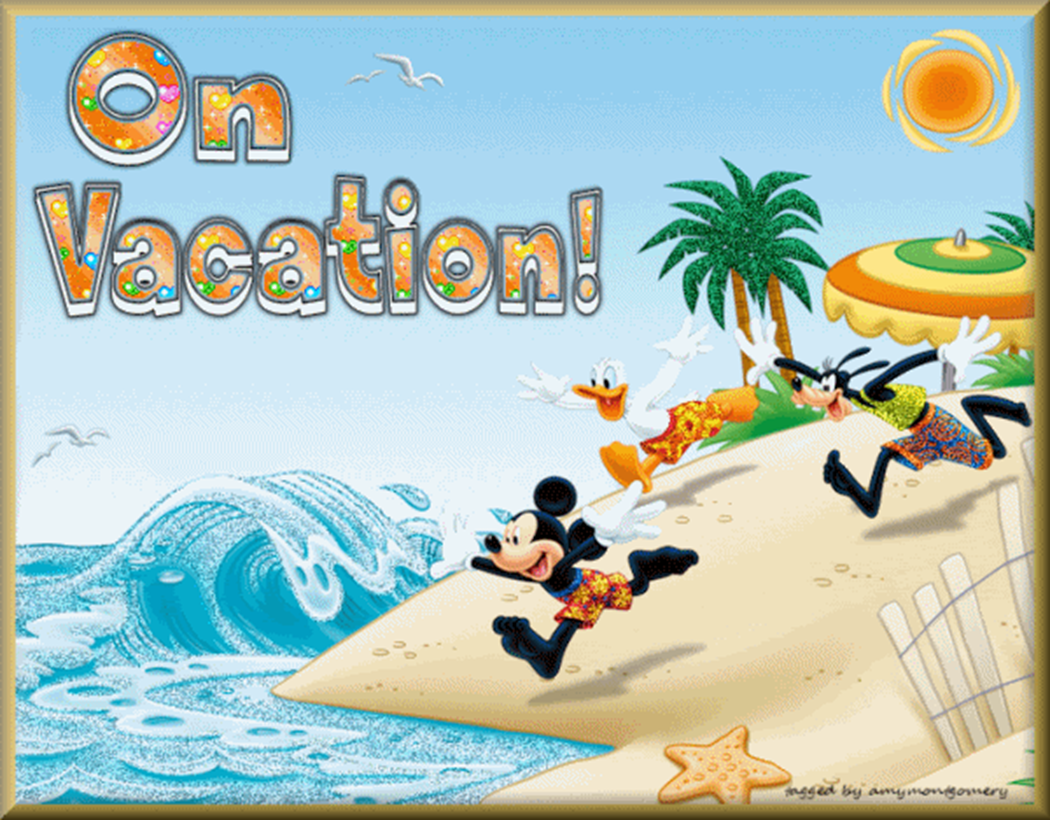 class rules
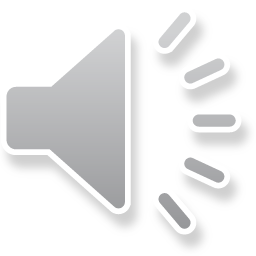 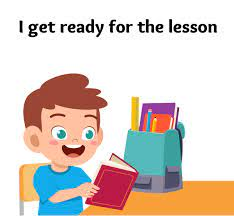 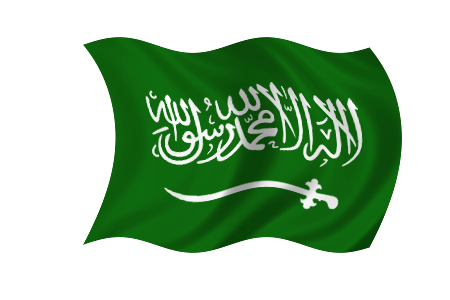 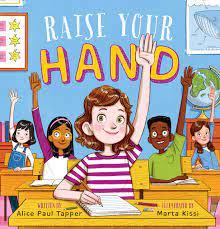 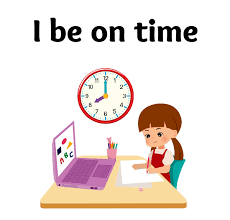 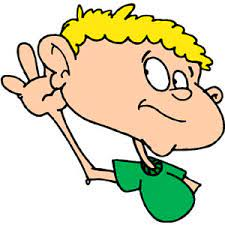 Listen to the teacher's explanation
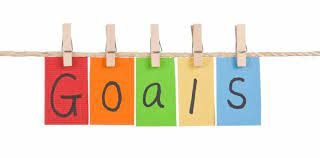 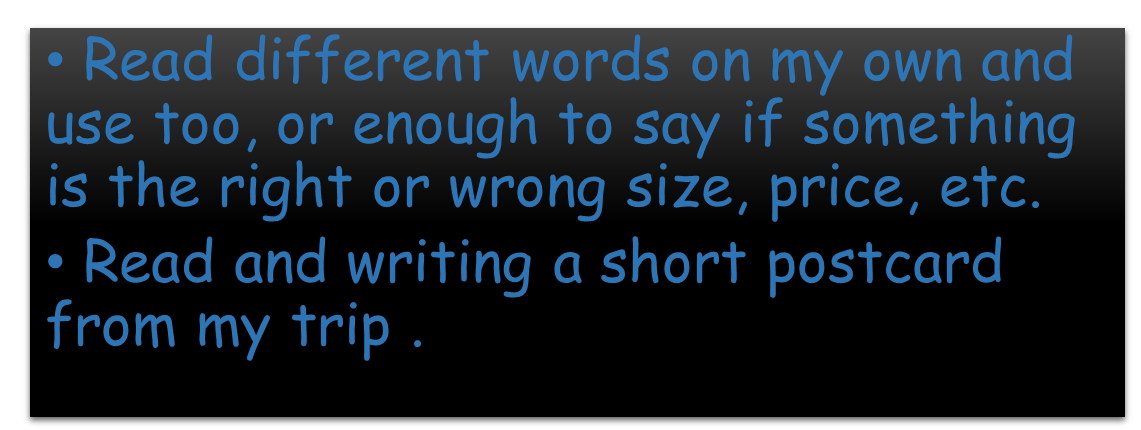 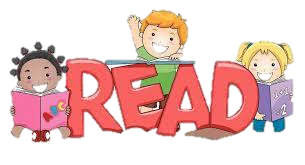 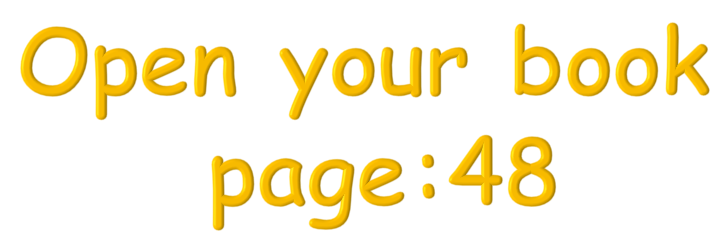 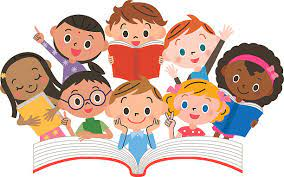 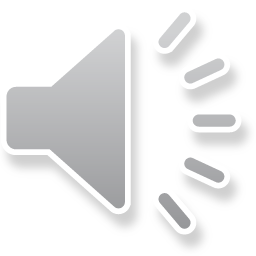 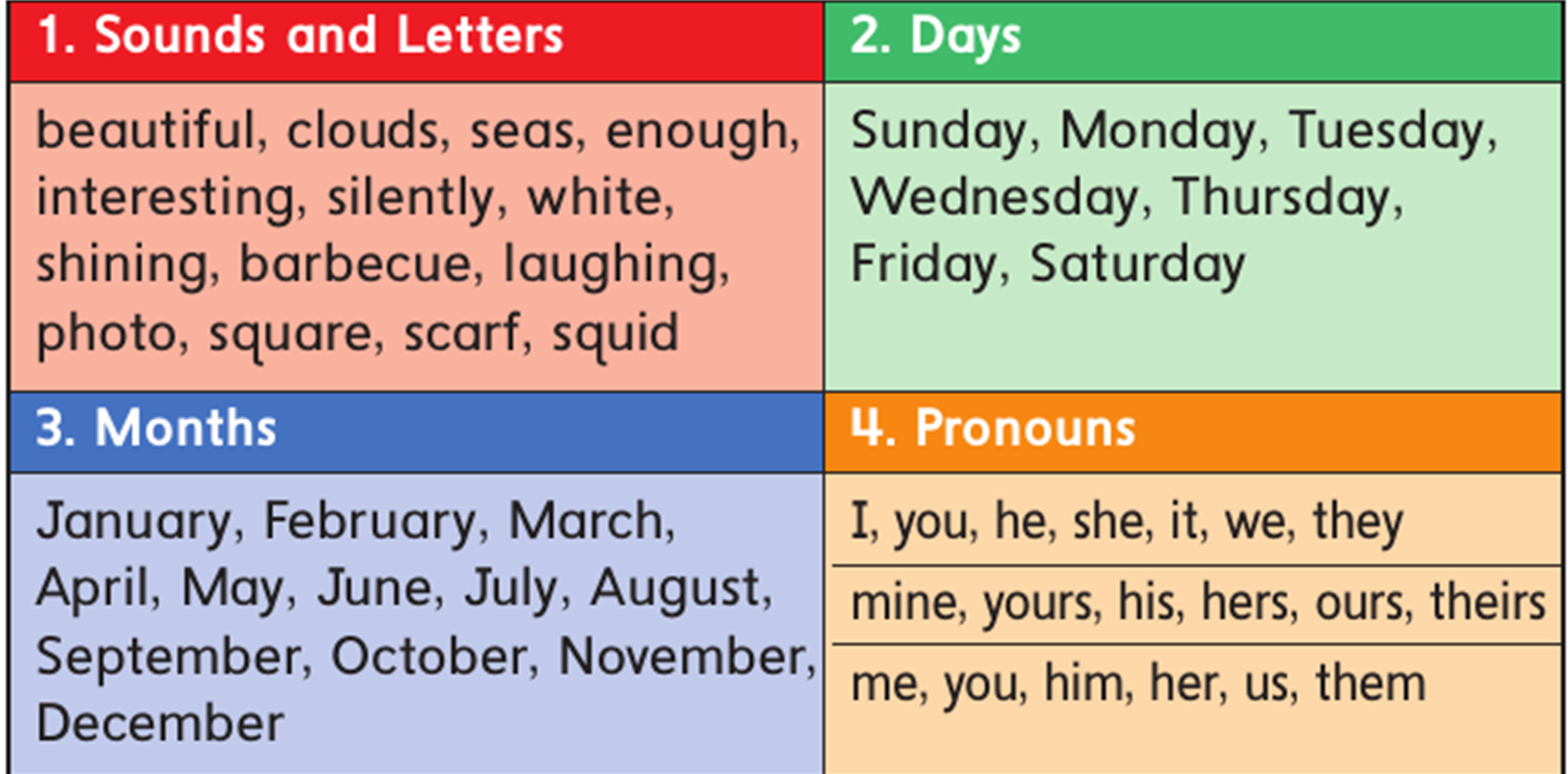 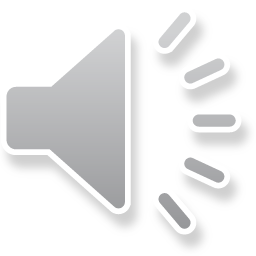 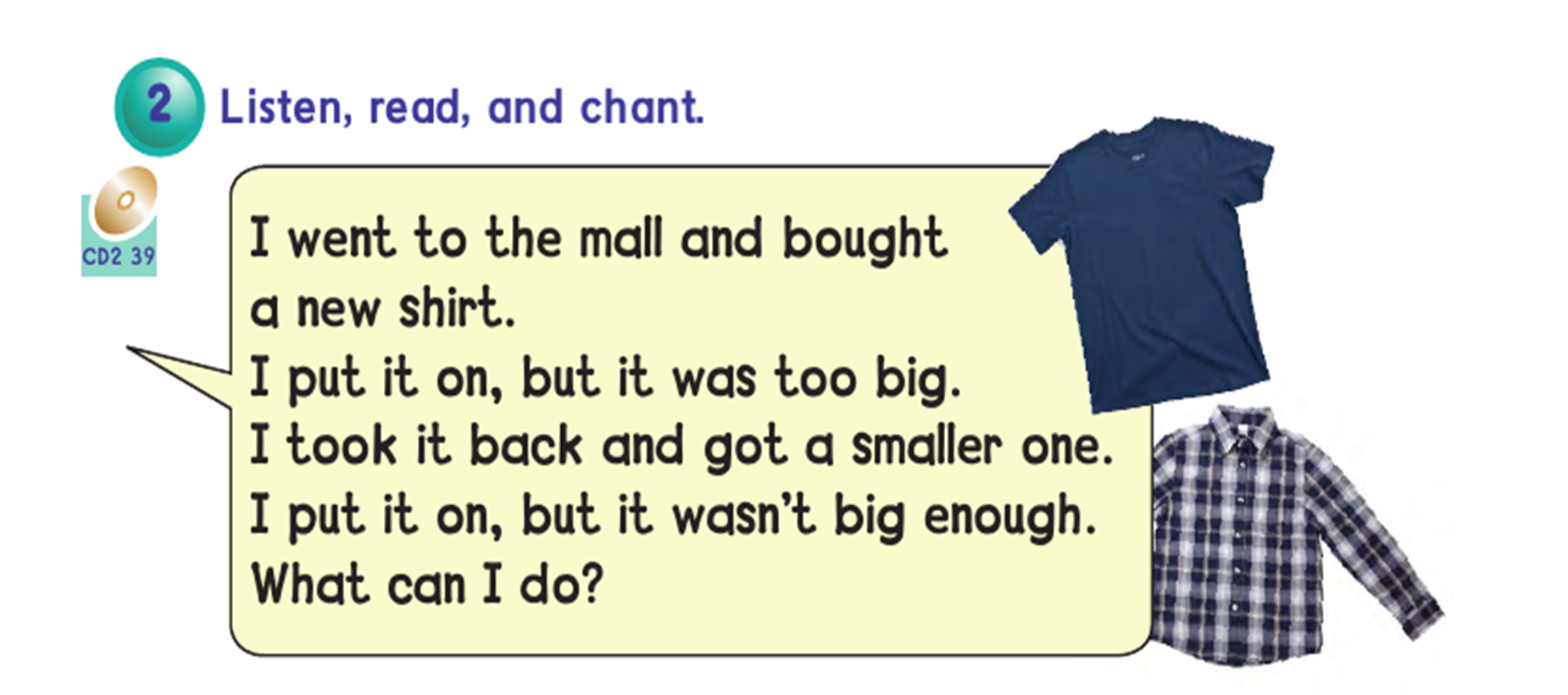 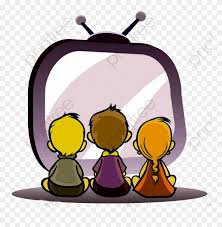 Watch
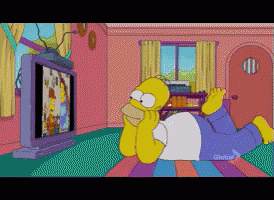 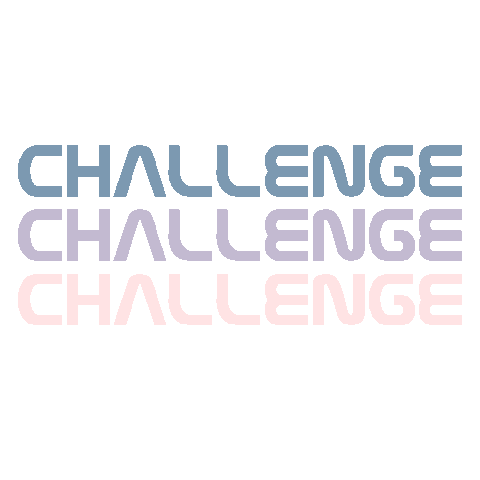 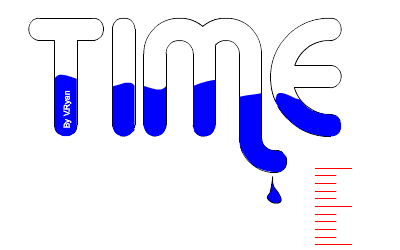 Can you read, match, and complete 
the chant ?
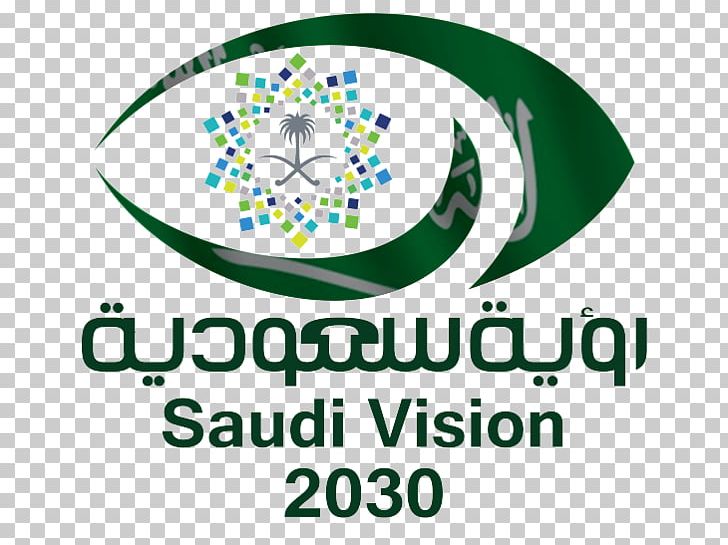 Open your book
 page:49
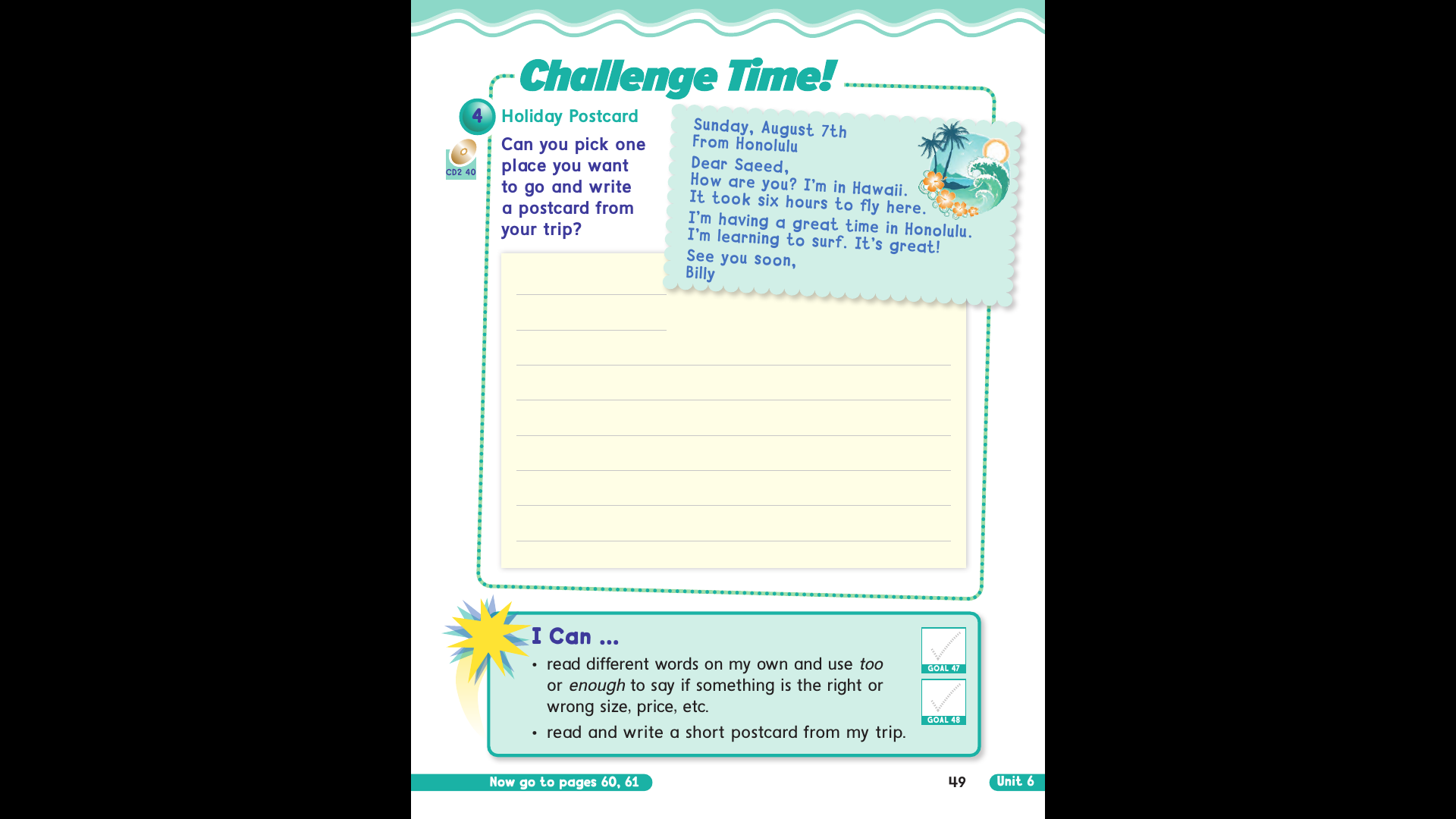 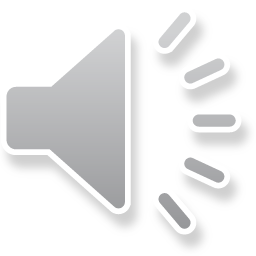 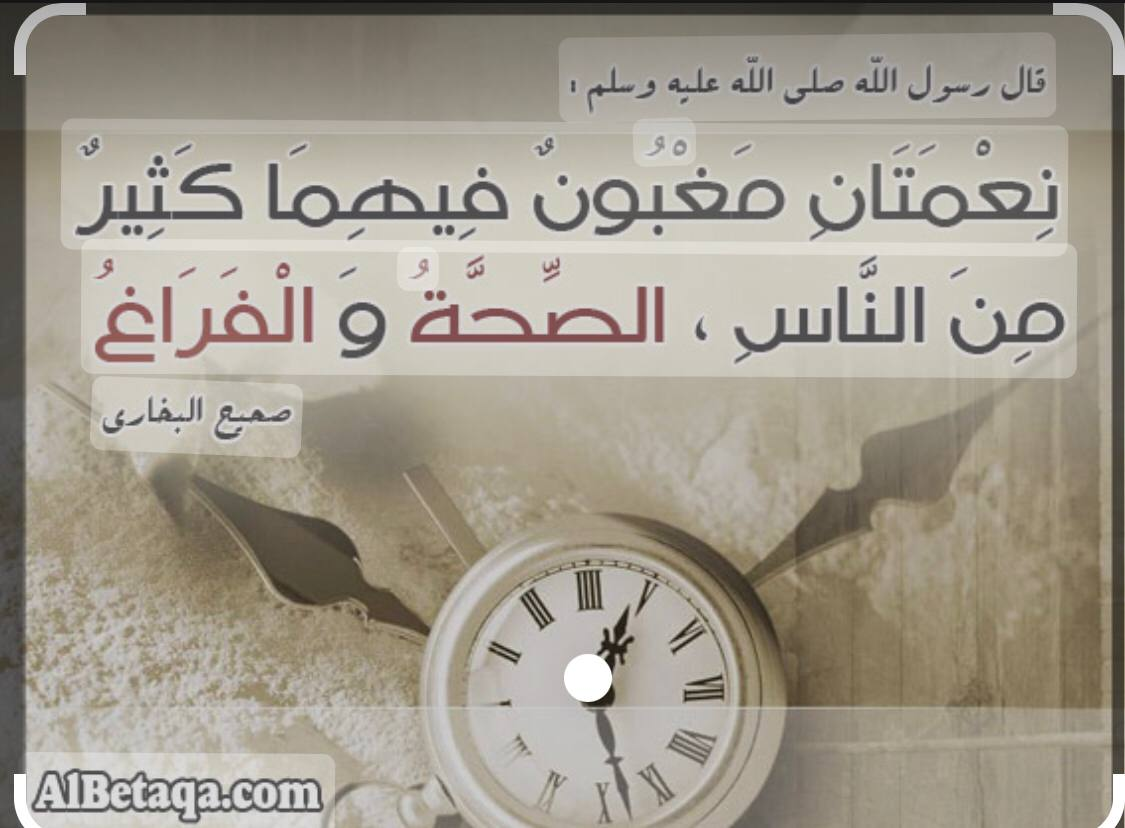 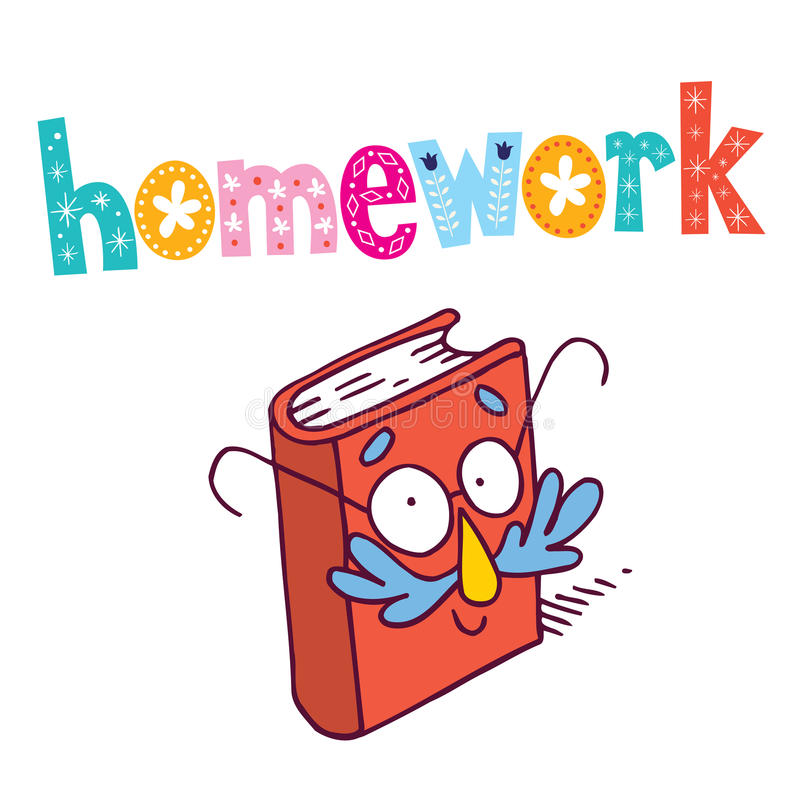 H.W Page : 117+118